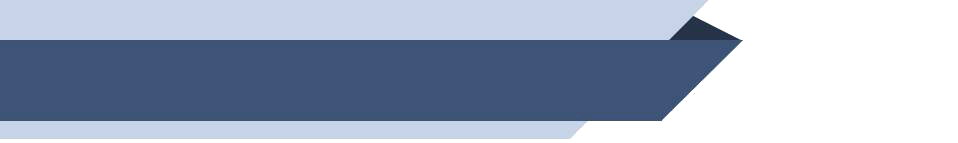 Проекты, реализуемые 
в ЦО «Точка роста»
МБУ ИМЦ УО Яйского округа 
Ведение интерактивной платформы сетевого  проекта
МБОУ «Яйская СОШ №2»
Проект:
Эффективное функционирование центра «Точка роста» за счёт создания организационно-содержательной модели Школы занимательных наук «Эксперементариум»
МБОУ «Улановская ООШ»
Проект:
Развитие личностного потенциала обучающихся средствами проектной деятельности: «Гончарная мастерская»
МБОУ «Новониколаевская ООШ»
Проект:
Учебно-исследовательское проектирование с использованием цифровых инструментов на инфраструктурной платформе «Точка роста» (Создание интерактивной карты лекарственных растений села Новониколаевка)
МБОУ «Ишимская ООШ»
Проект:
Профориентационный проект «Мой выбор»
МБОУ «Яйская ООШ №3»
Проект:
Организация образовательной деятельности по робототехнике
МБОУ «Кайлинская ООШ им. Героя Советского Союза В.Д. Жихарева»
Проект:
Межсетевое взаимодействие центров «Точка Роста» по средством наставничества «Ученик-ученик»
МБОУ «Марьевская ООШ им. В.Д. Фёдорова»
Проект:
Разработка и применение цифрового образовательного контента средствами иммерсивных технологий в урочной деятельности
МБОУ «Яйская ООШ №1»
Проект:
Интерактивный учебно-методический комплекс как средство формирования учебной среды
1